Infantile gastroesophageal reflux
ALA'A AL-DALA'IEN  , MBBS
PEDIATRIC GASTROLENTEROLGIST
Definitions
GER    :- passage of gastric contents into the esophagus with or without regurgitation or vomiting 
                                                                    NASPGAN 2018
Retrograde movement of gastric contents across the lower esophageal sphincter (LES ) into the esophagus 
                                                                     Nelson 19 th
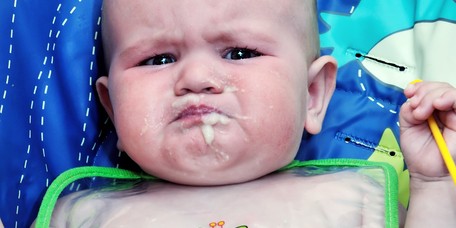 GERD :-
Presence of troublesome symptoms and / or complications of persistent GER  such as esophagitis and stricturing . 
	                                  NASPGHAN 
                                      Or
GER becomes pathological when it causes troublesome symptoms and physical complication , hence the term gastro esophageal reflux disease GERD 
									           Nelson
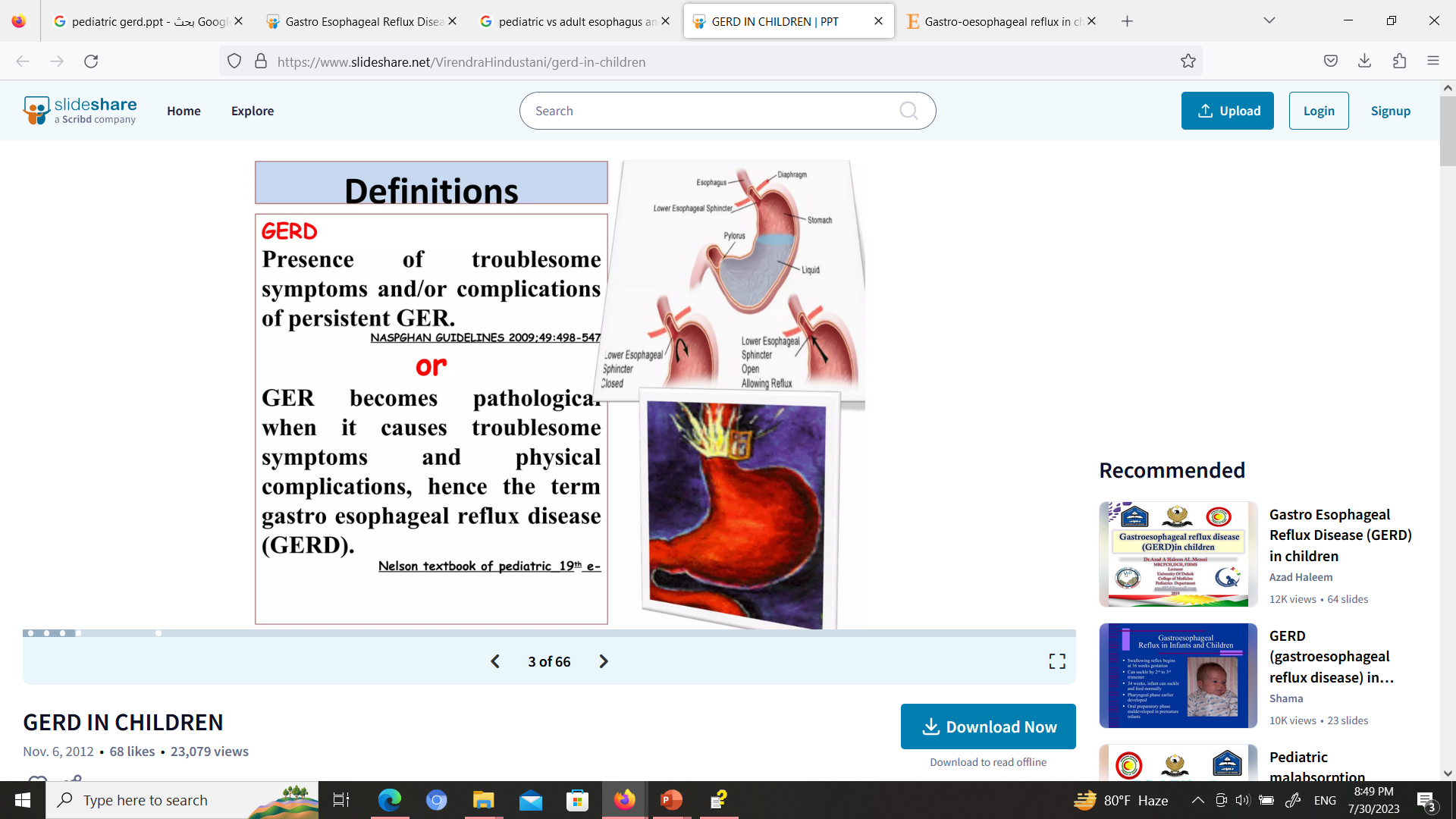 Definition
Regurgitation “spitting up” :
   effortless movement of stomach contents into the esophagus and mouth . 

Vomiting :-
 forceful expulsion of gastric contents out of the mouth.
Defintions
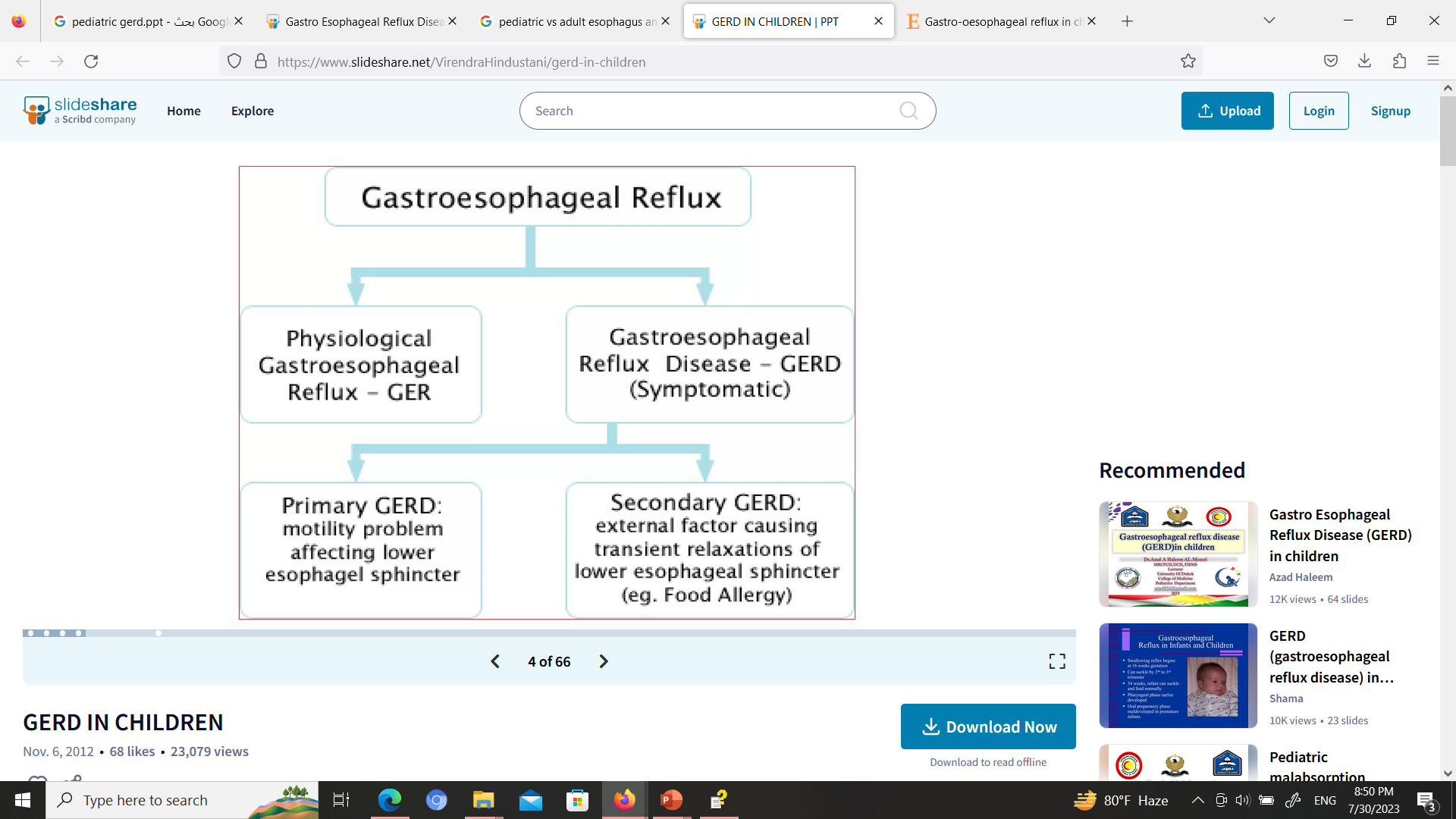 GER
GERD
Secondary GERD
GER is common
½ of infants less than 3 months vomits at least once daily

2/3 of infants by age of 4 months ( peak ) 

By 12 months only 5% of infants .
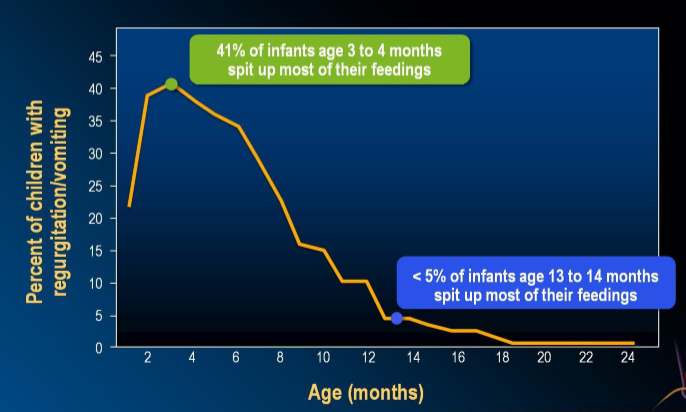 Pathophysiology
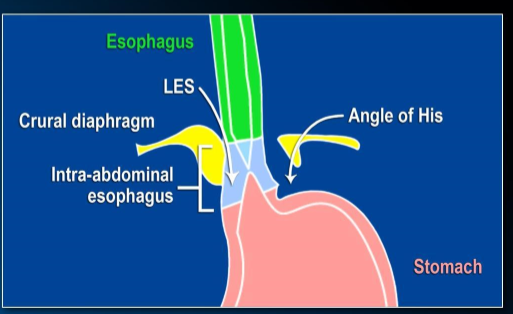 [Speaker Notes: Obtuse]
Pathophysiology
LES in infants is very short <1 cm. In adults, the LES ranges from 3-6 cm
 
LES in infants is located more superiorly than in adults and is subjected to negative intrathoracic pressure during inspiration

The LES lengthens and moves more inferiorly during the first year of life
Pathophysiology
GER results from relaxation of the lower esophageal sphincter (LES) . 

In healthy infants and children, relaxation of the LES is transient. In infants, gastric distention associated with large volume feeds portends more frequent transient LES relaxations. 

Delayed gastric emptying also can increase the frequency of transient LES relaxations. Esophageal clearance and mucosal defense (secretions) play a signiﬁcant role in prevention of esophagitis . 

In neurologically impaired children, decreased basal LES tone also is likely to contribute to GER.
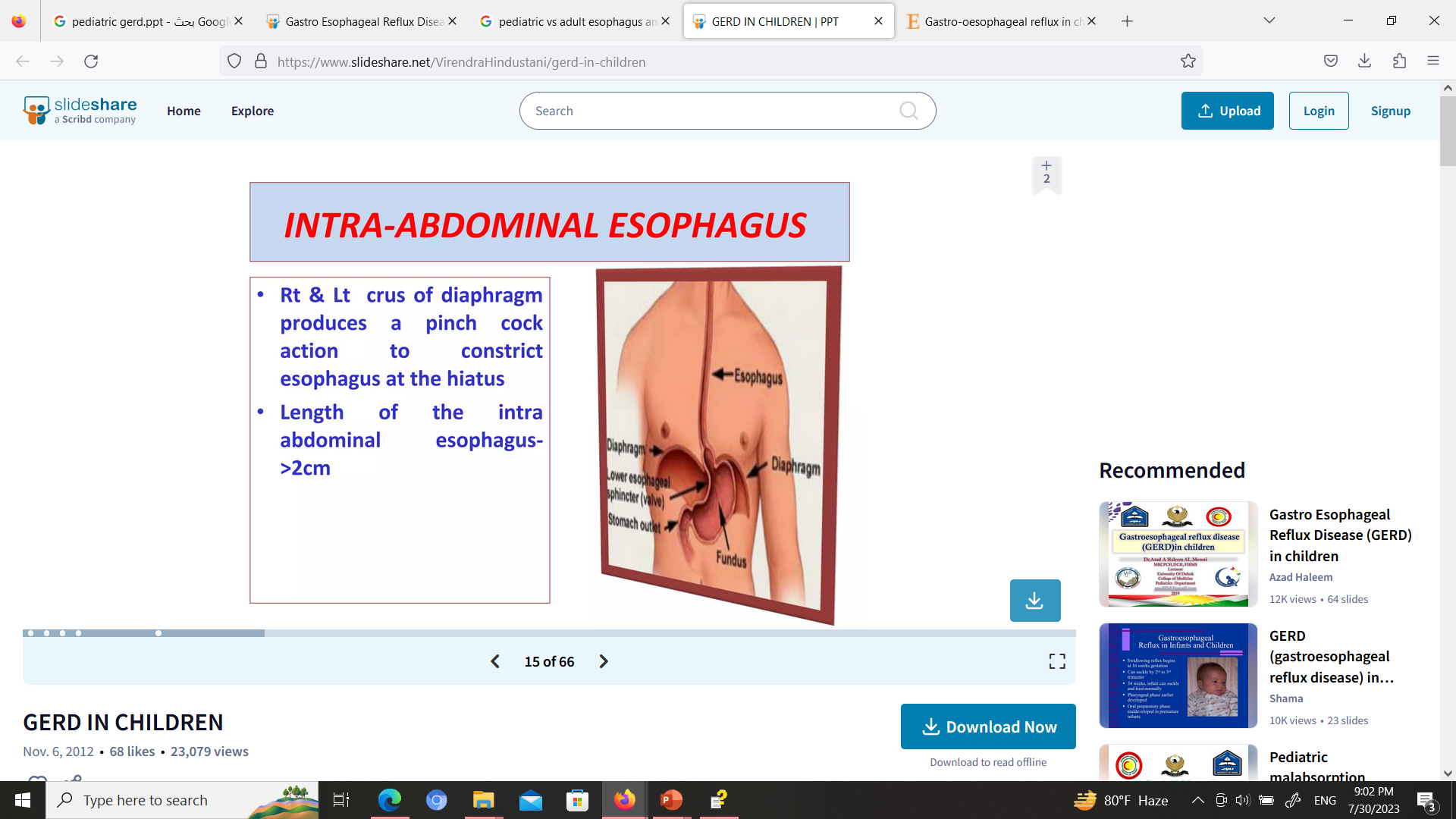 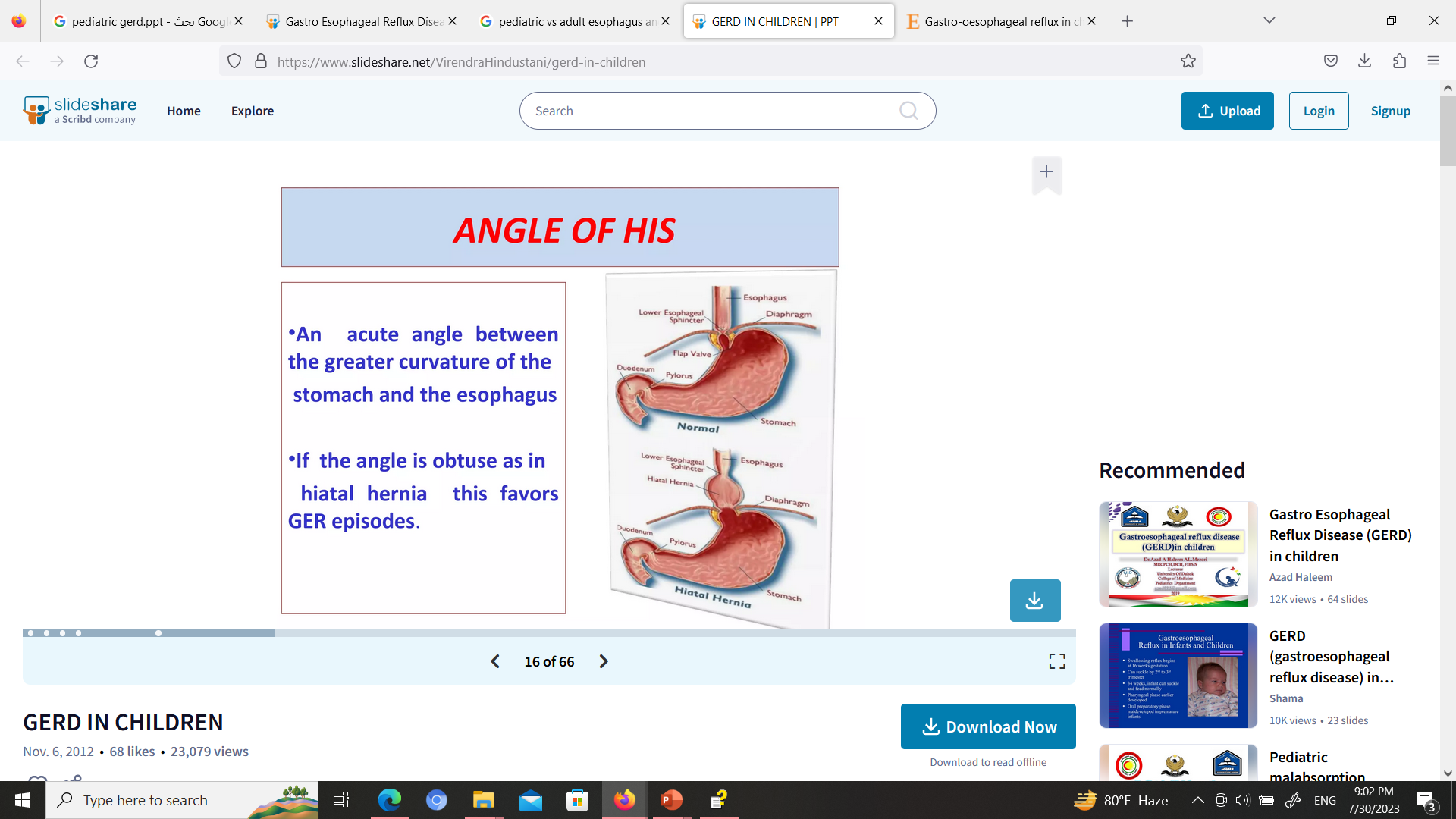 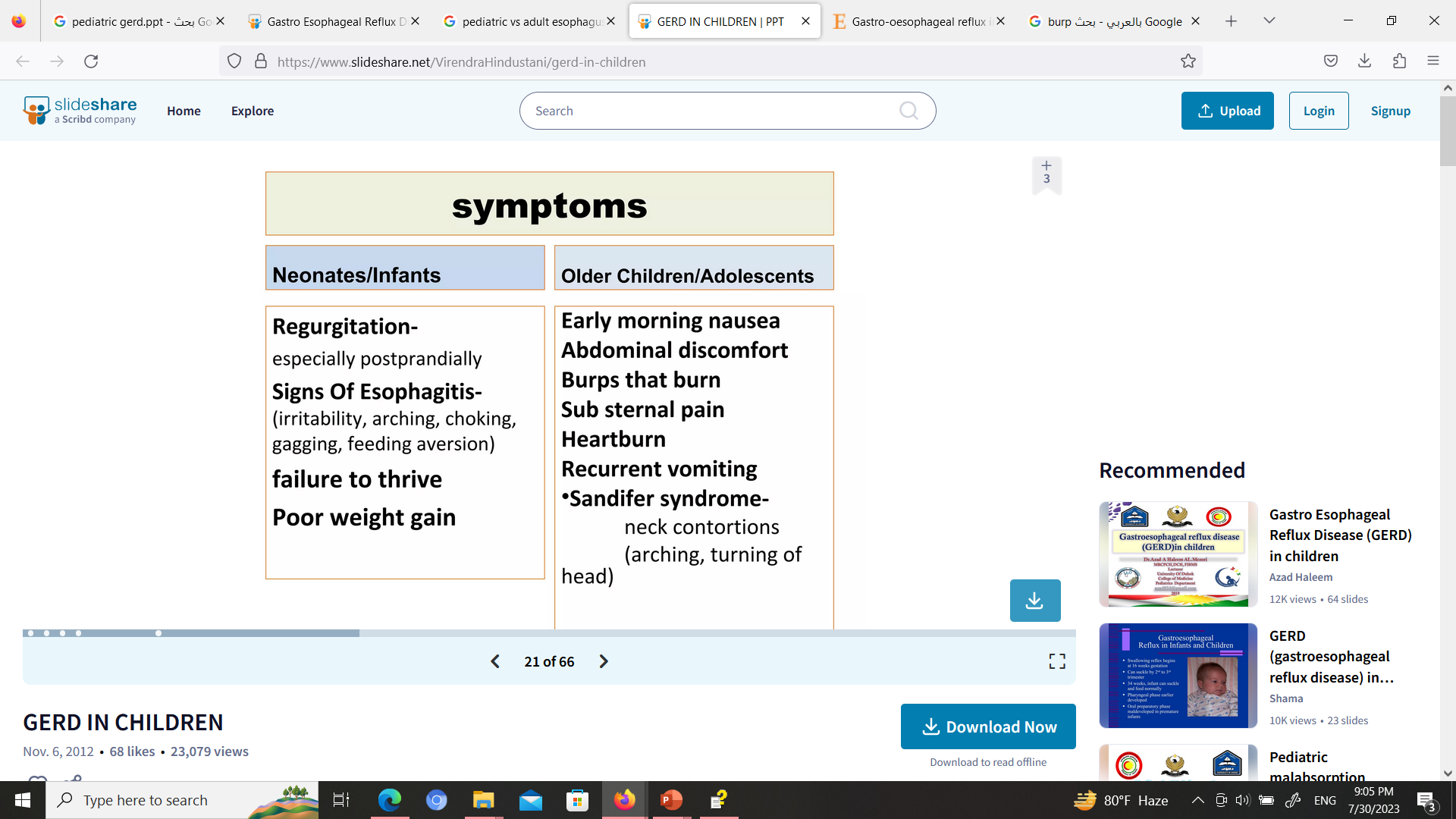 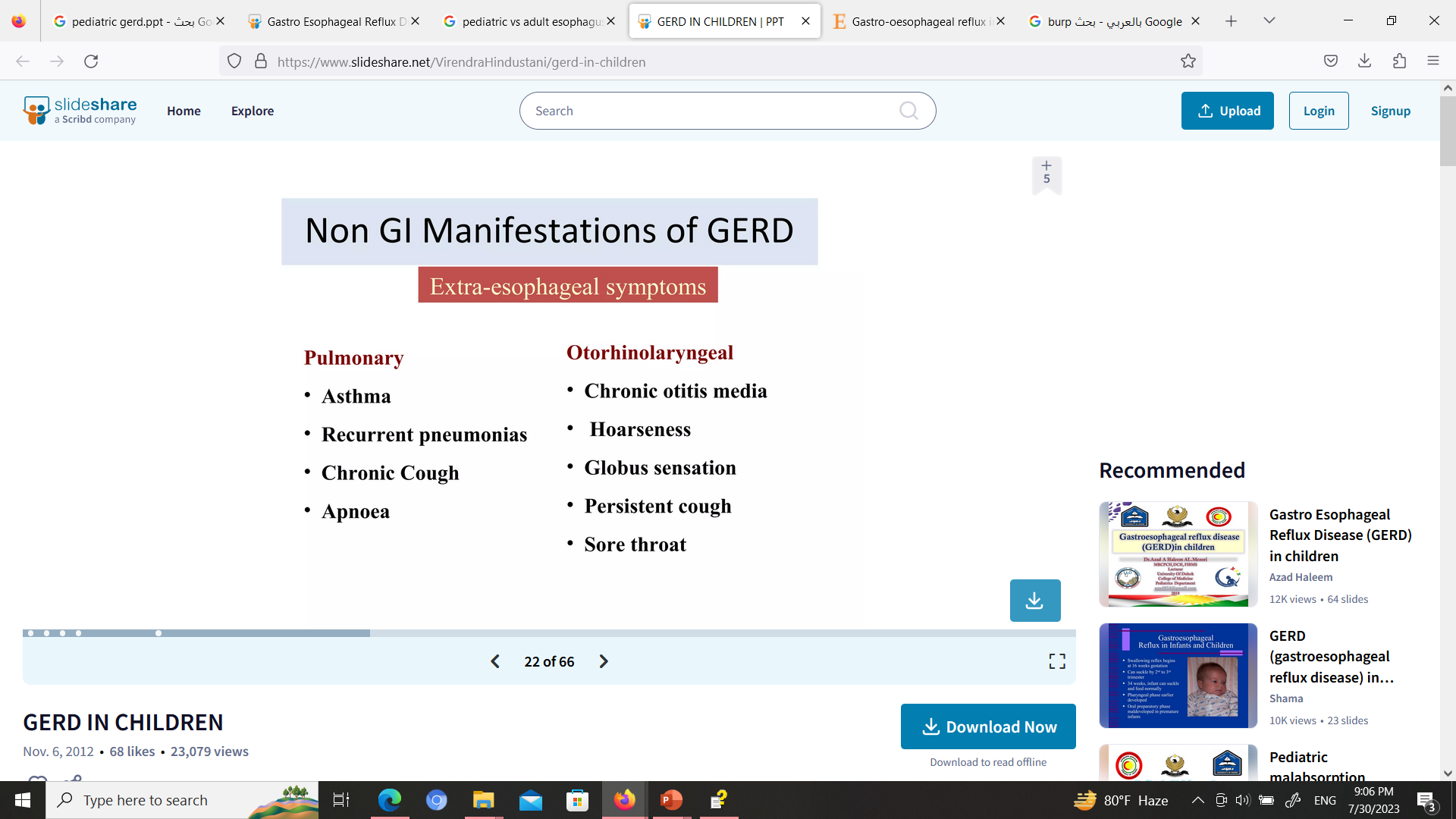 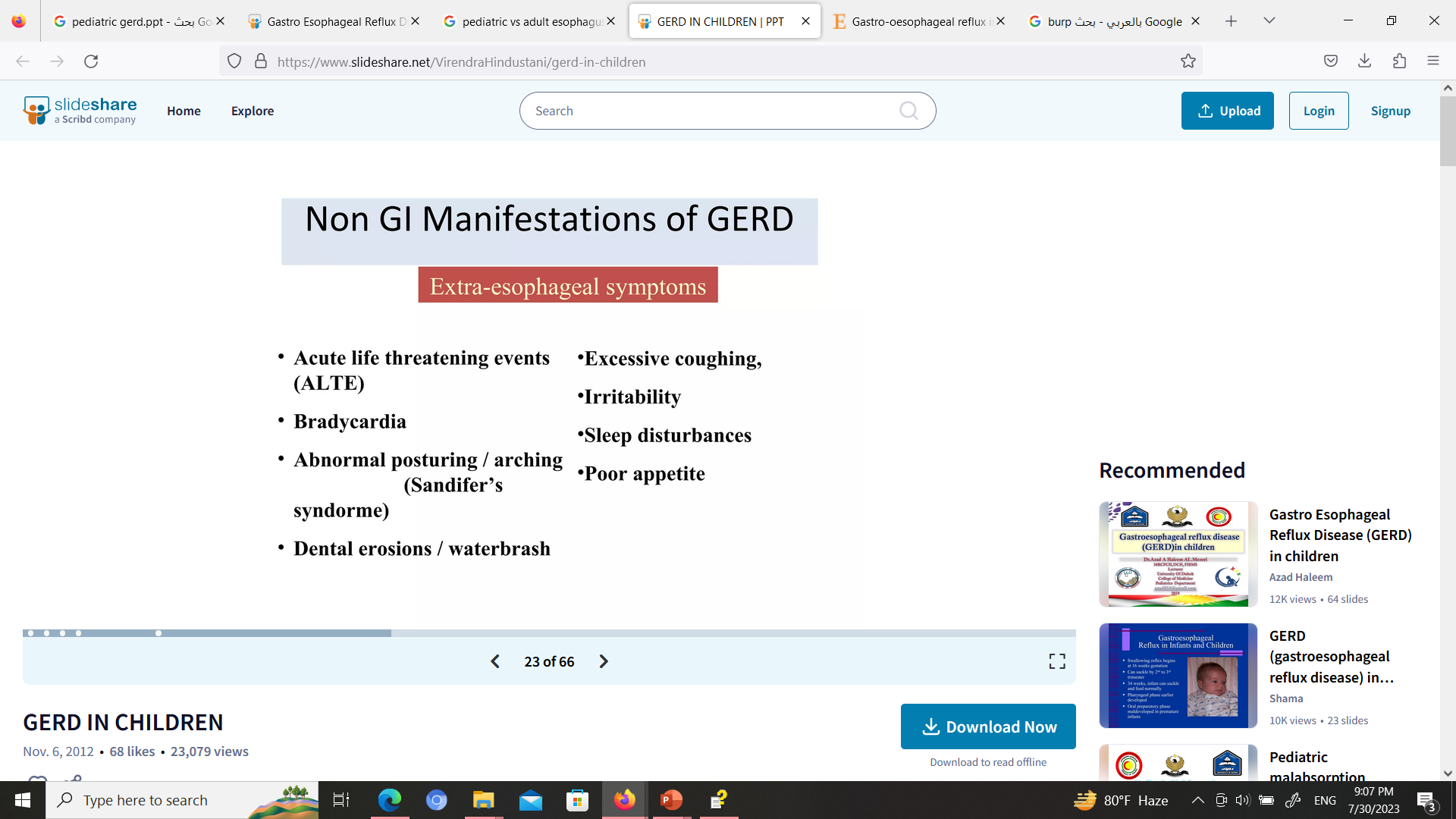 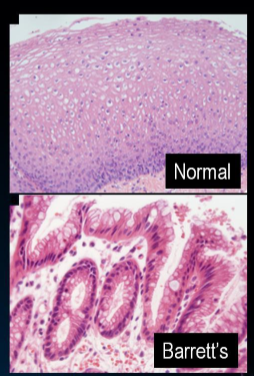 GIT
Reflux esophagitis
Frequency and severity of symptoms does not predict development of esophagitis
Barrett esophagus
Rare in pediatric 
0.25% of endoscopies of pediatrics
1-3% progress to adenocarcinoma 
Familial

 Esophageal stricture 5% .
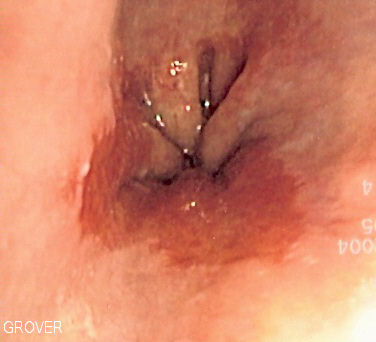 Respiratory
Pneumonia

Asthma

Upper airway symptoms
Asthma
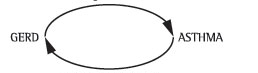 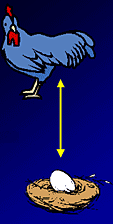 Does GERD cause asthma?
Aspiration to lungs and hyperresponsiveness
Vagal mediated bronchial spasm


Doses asthma cause GERD?
High negative intrathoracic pressure, LES relaxation
Increased abdominal pressure
Drugs
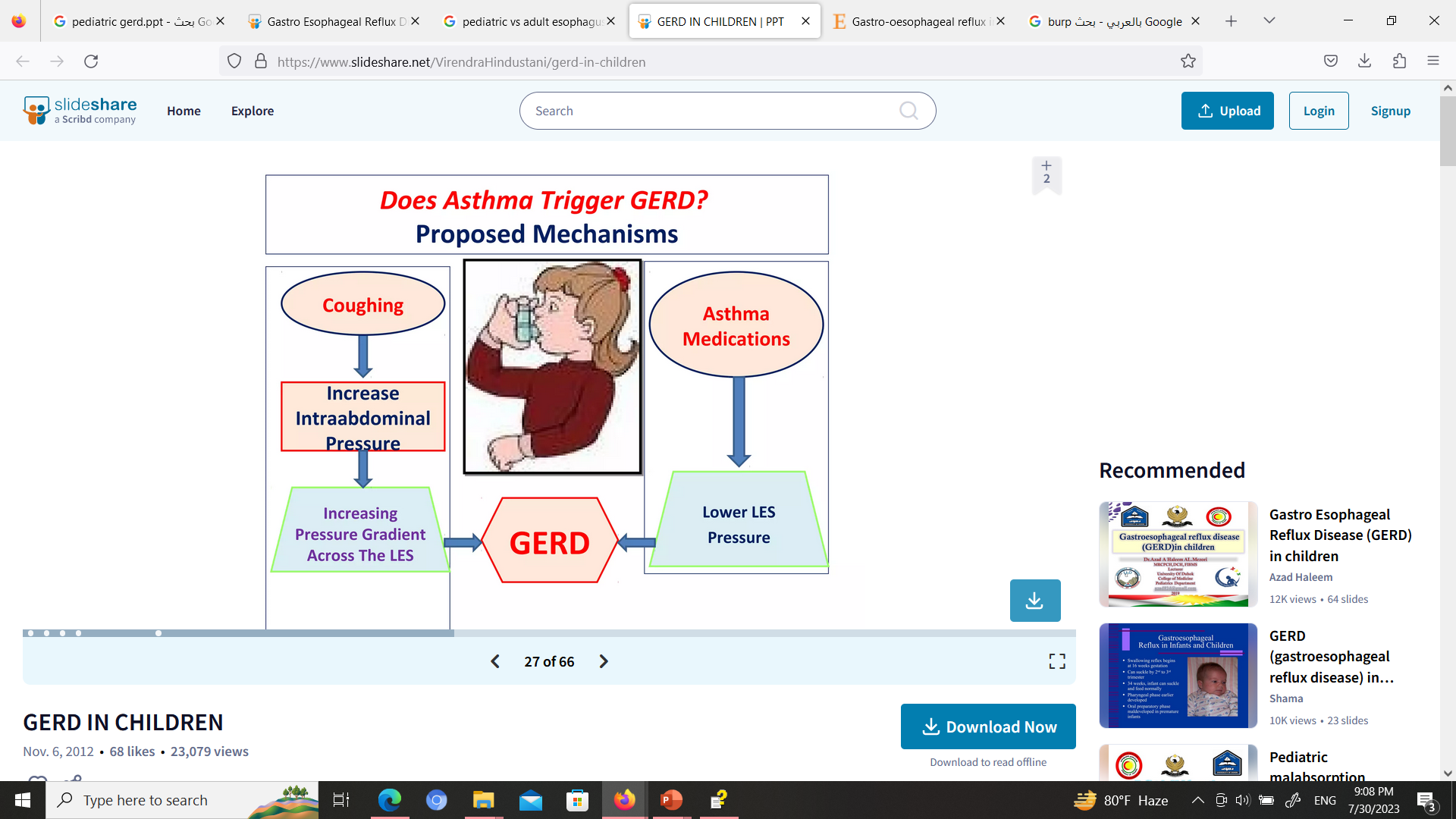 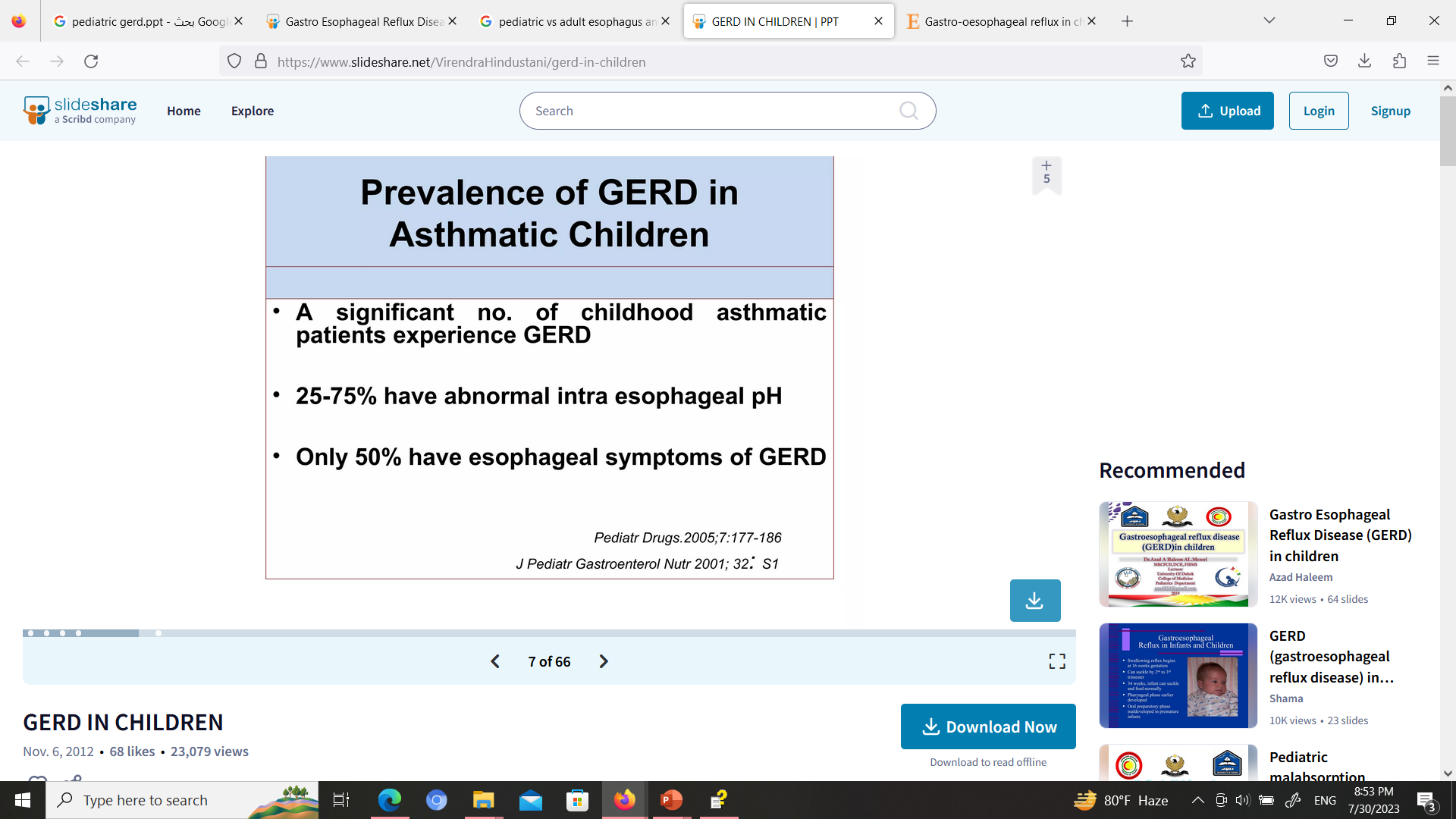 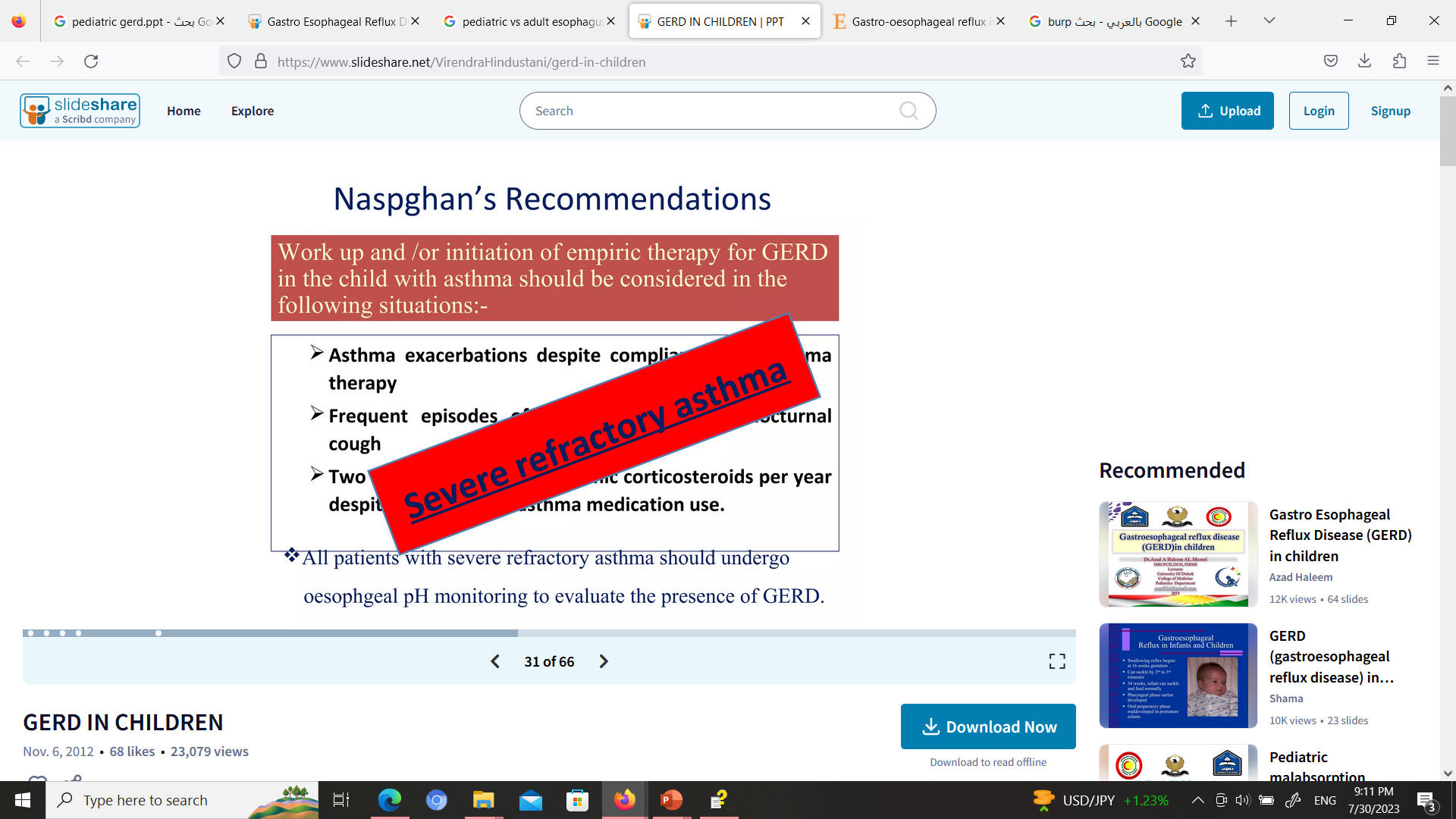 ALTE
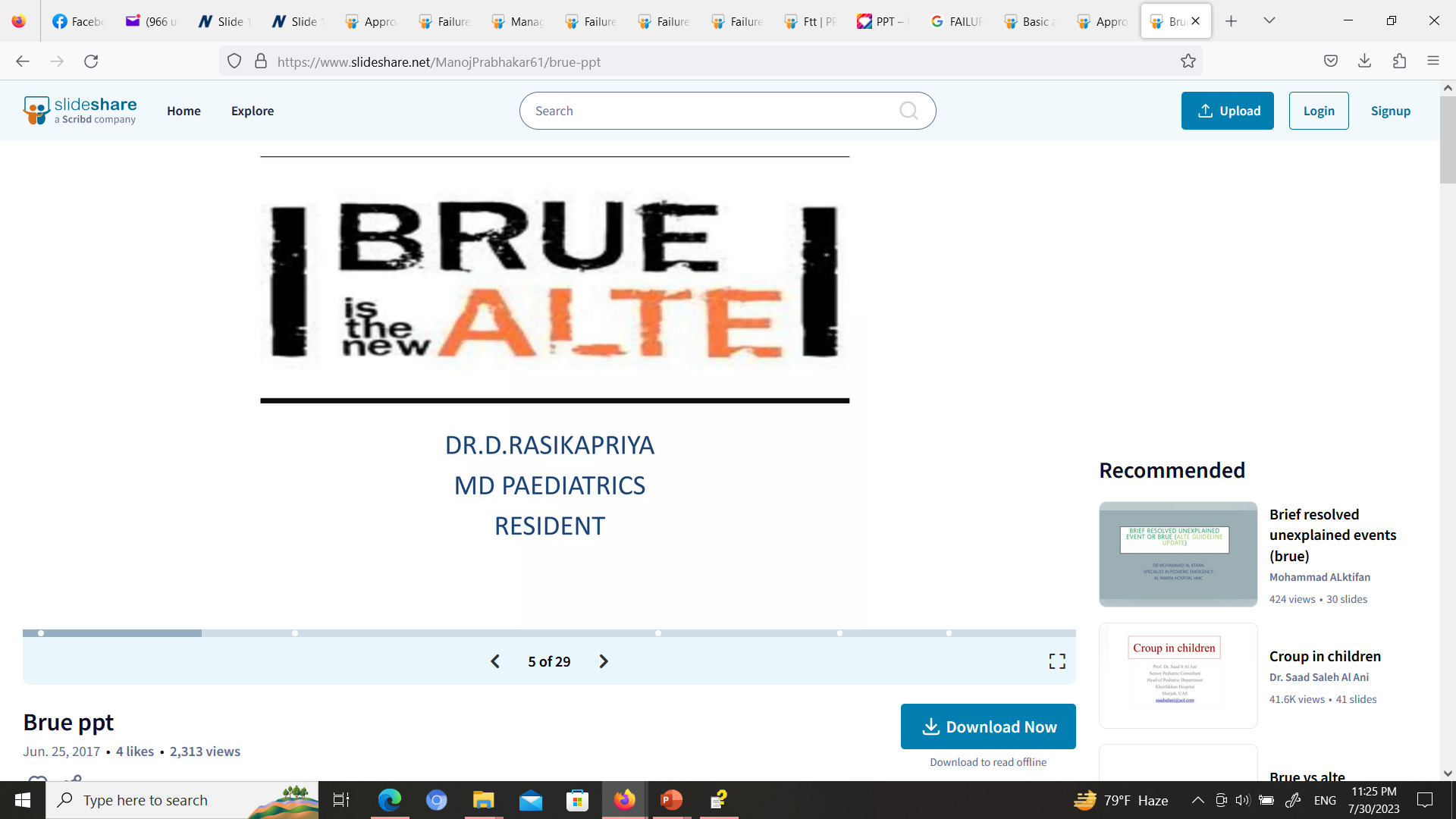 Rarely caused my GERD
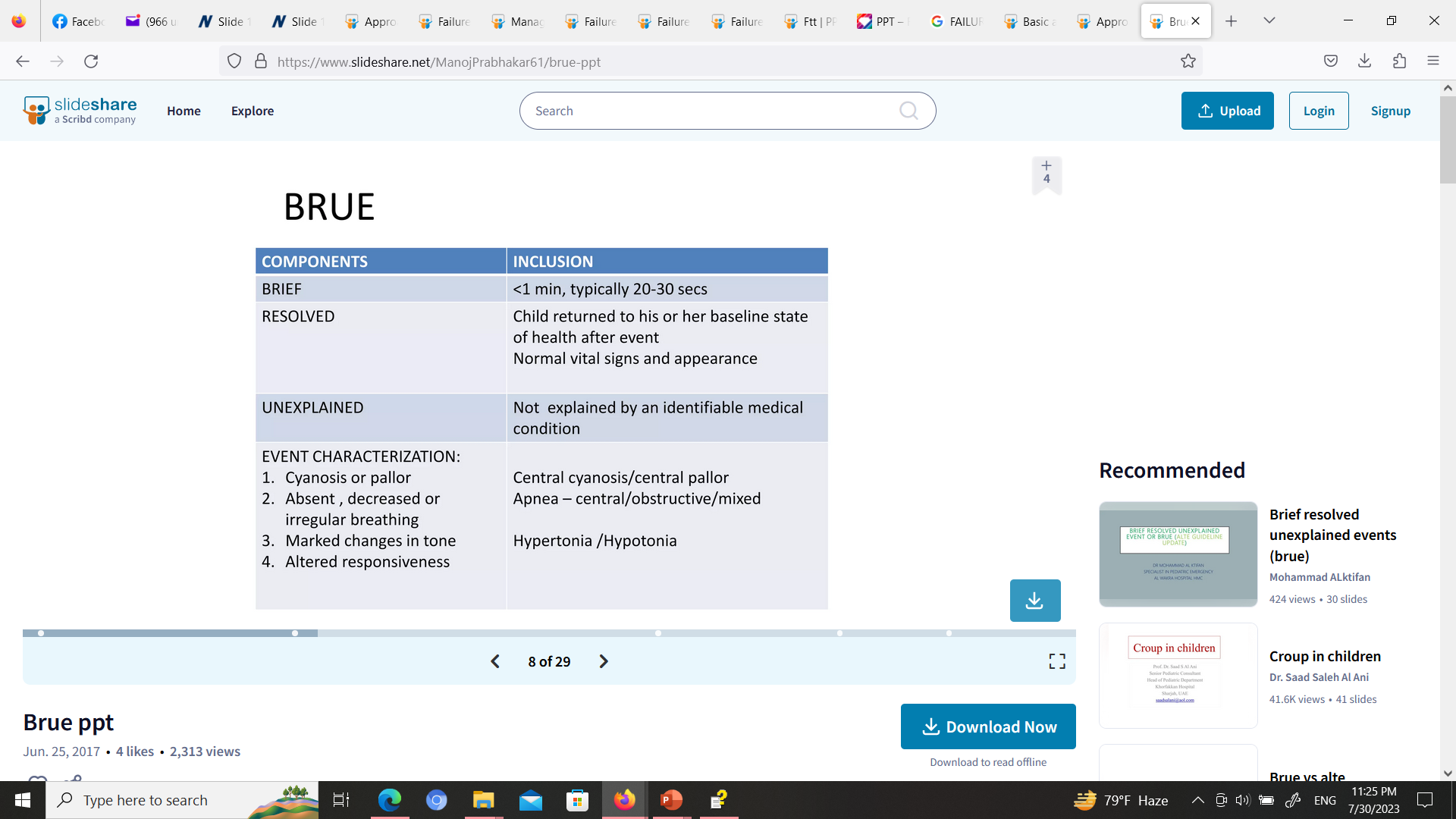 DDX ..
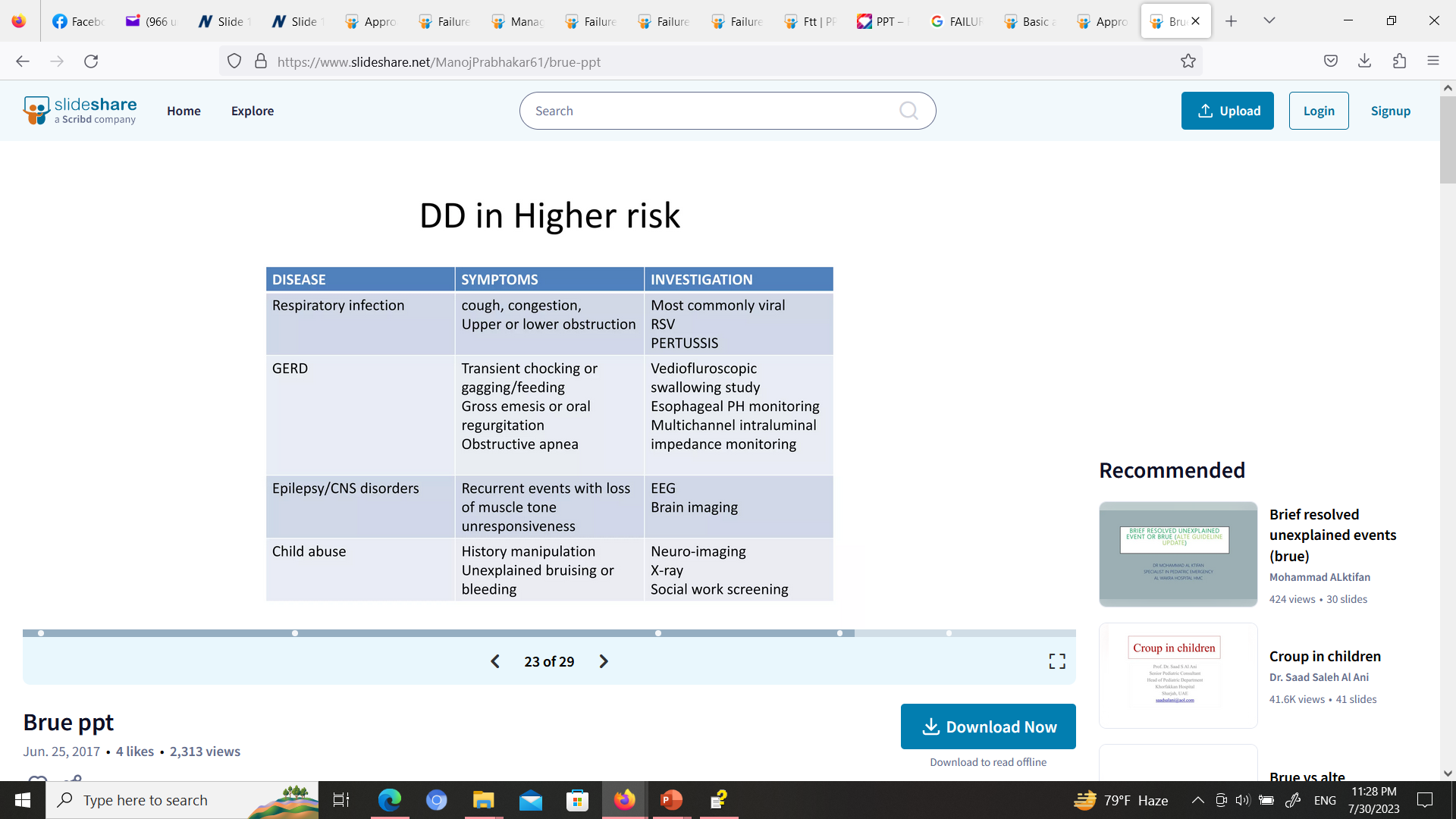 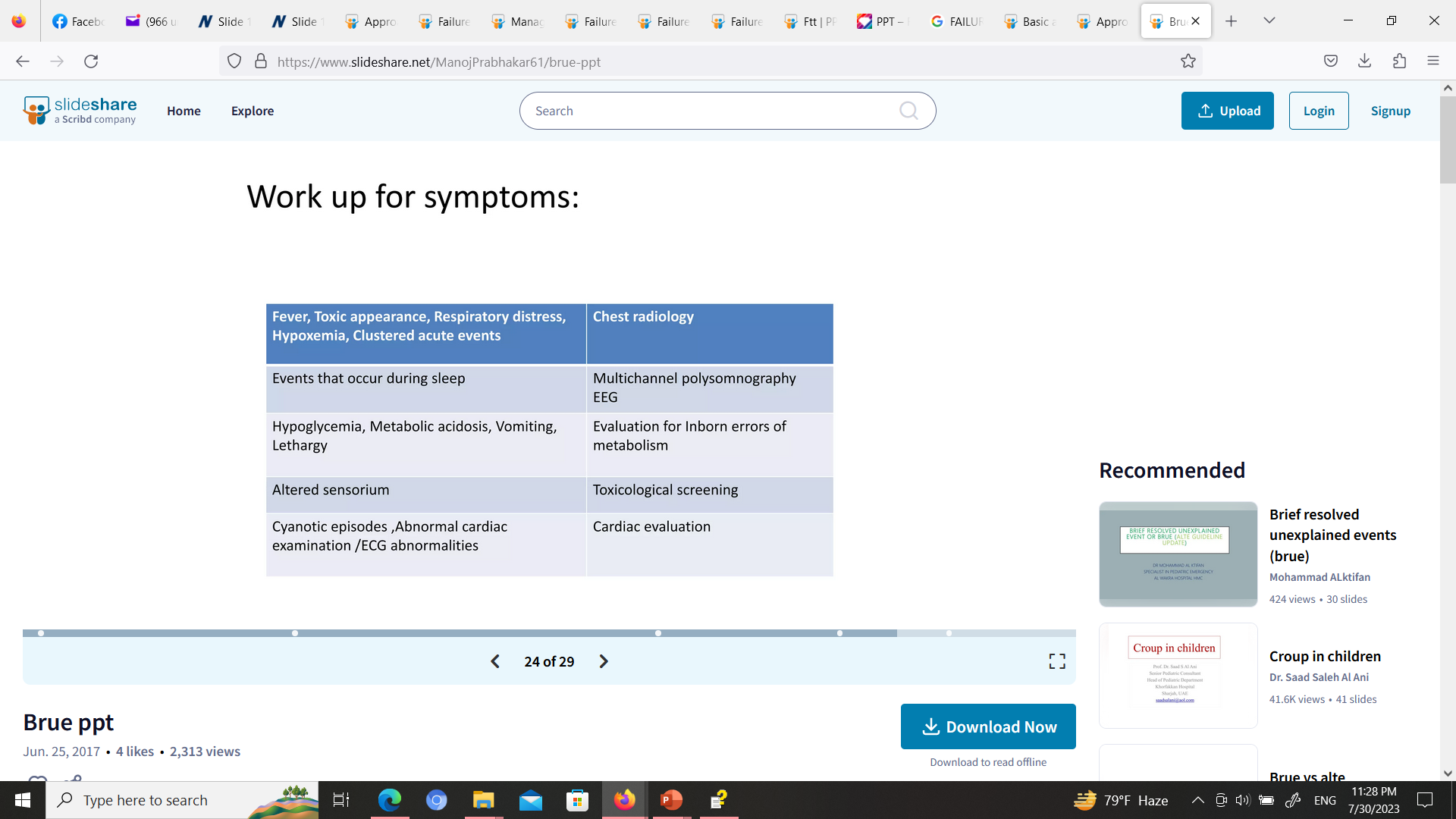 Dental erosion
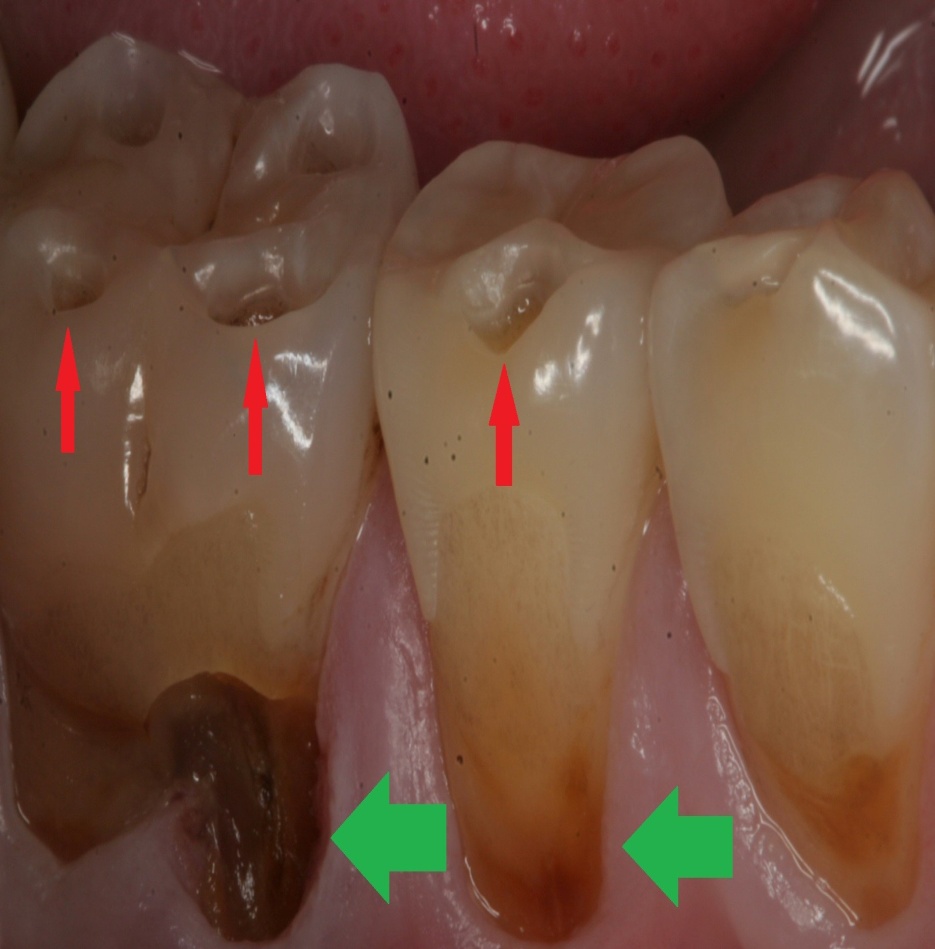 Sandifer syndrome = GERD + opsthatnous  position
Vagal reflex
Responds to acid supression
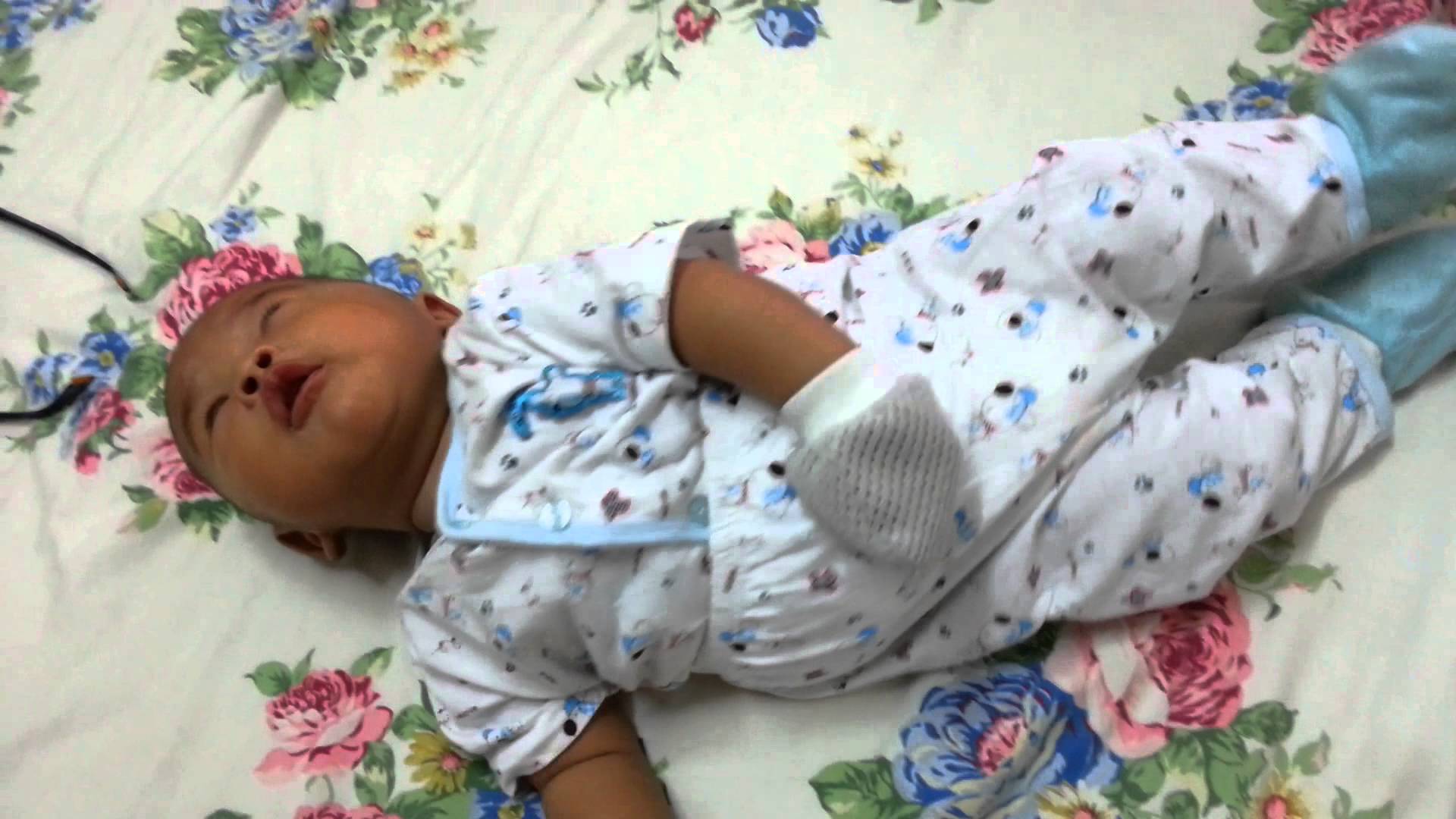 Diagnosis
The history and examination alone may be sufficient to diagnose benign GER

Investigations are reserved for infants and children who have complications related to GERD and to evaluate for other causes of vomiting.
History and exam
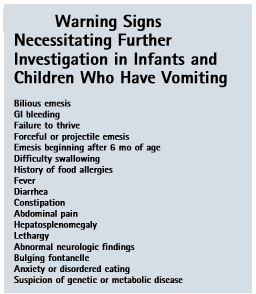 Vomitting
Age of onset
Bile stained
Forceful or effortless
Fever 
Feeding history
Past medical history 
Prematurity
Neurologic problems,
Growth or developmental
Food allergy CMPA . 
Growth parameters
A thorough examination
[Speaker Notes: should include volume and frequency of feedings, type of formula,preparationofformula,andpositioningoftheinfant during the feeds.]
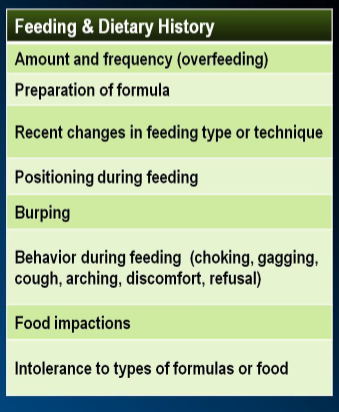 History of GER \GERD
Starting soon after birth
Non bilious vomiting
most of the time non projectile vomitus
After feeding
Milk or food content
Most of the time small amount
No fever ,  diarrhea or Jaundice,
GERD
Secondary GERD
Neurologic impairment
Cystic fibrosis
Esophageal atresia
Malrotation
Hiatal hernia
Prematurity
TEF 
Family history of GERD
[Speaker Notes: bedifﬁculttodiagnoseGERDinneurologicallyimpaired children]
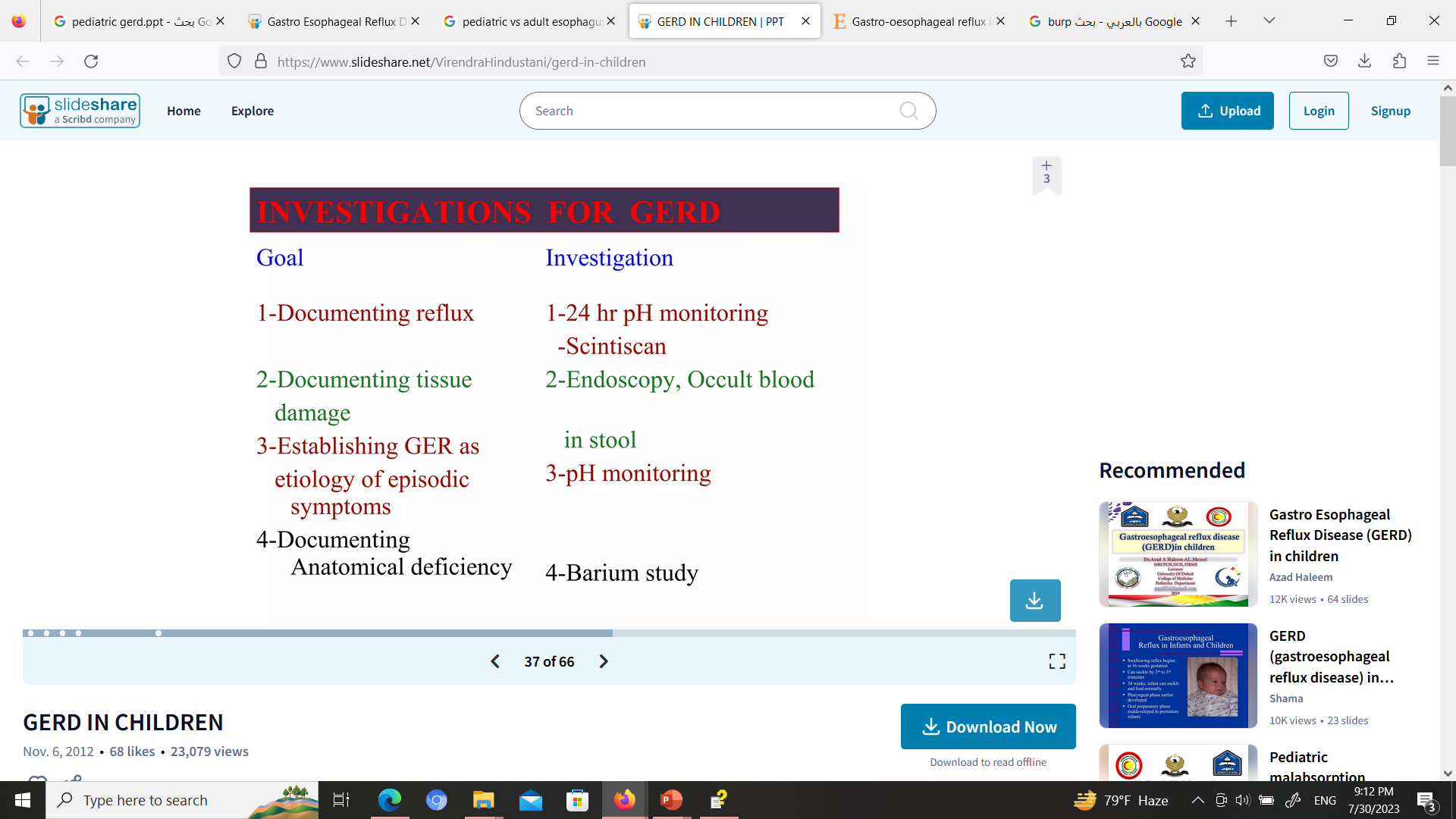 pH probe
To records the number and duration of acid reflux episodes 

If the infant has > 12 episodes  in 24-hours with decreased pH as detected by the probe, the infant is at risk of esophagitis


A nomal pH study dosen’t role out GER
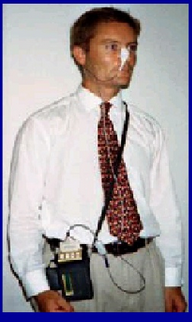 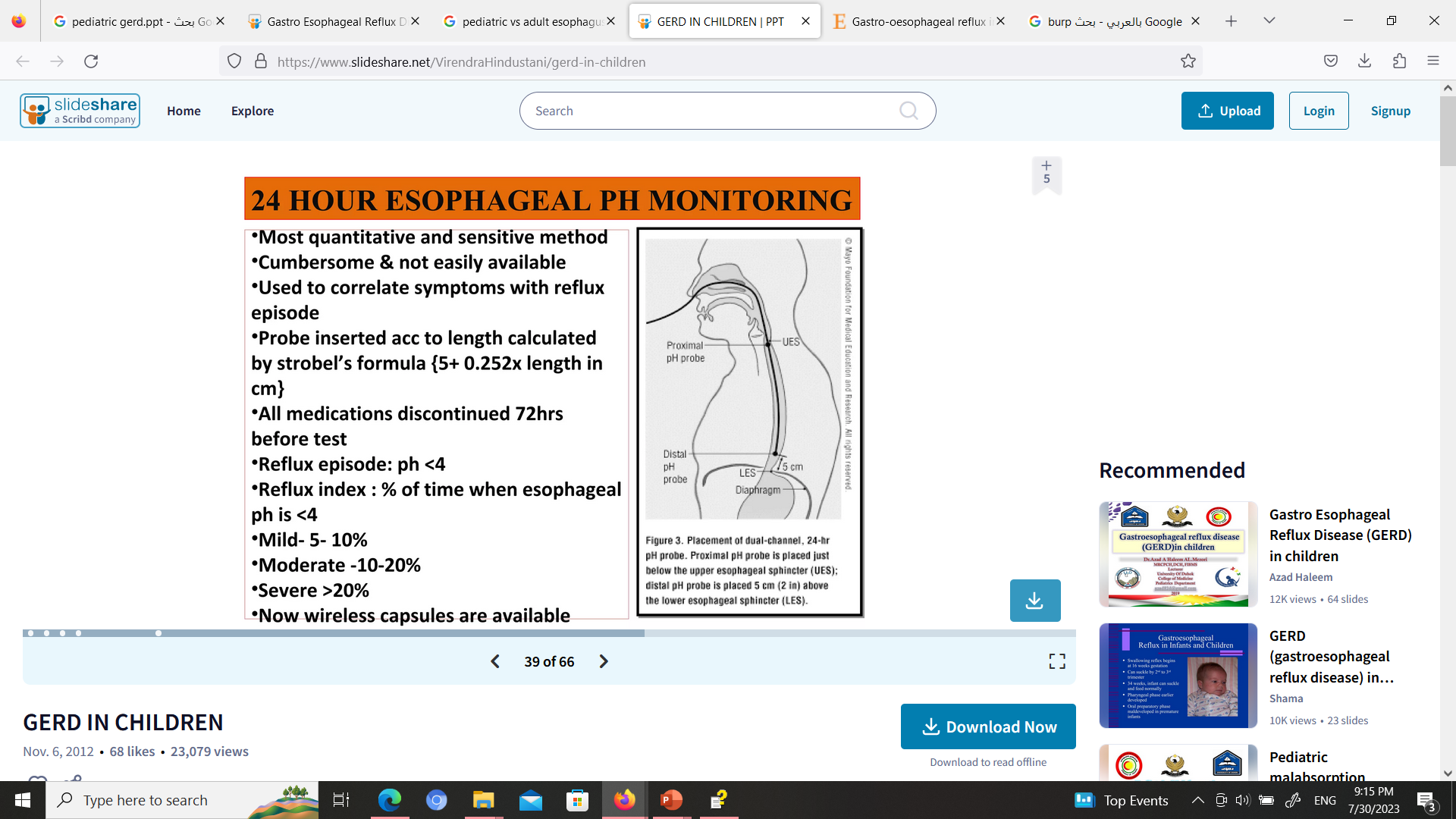 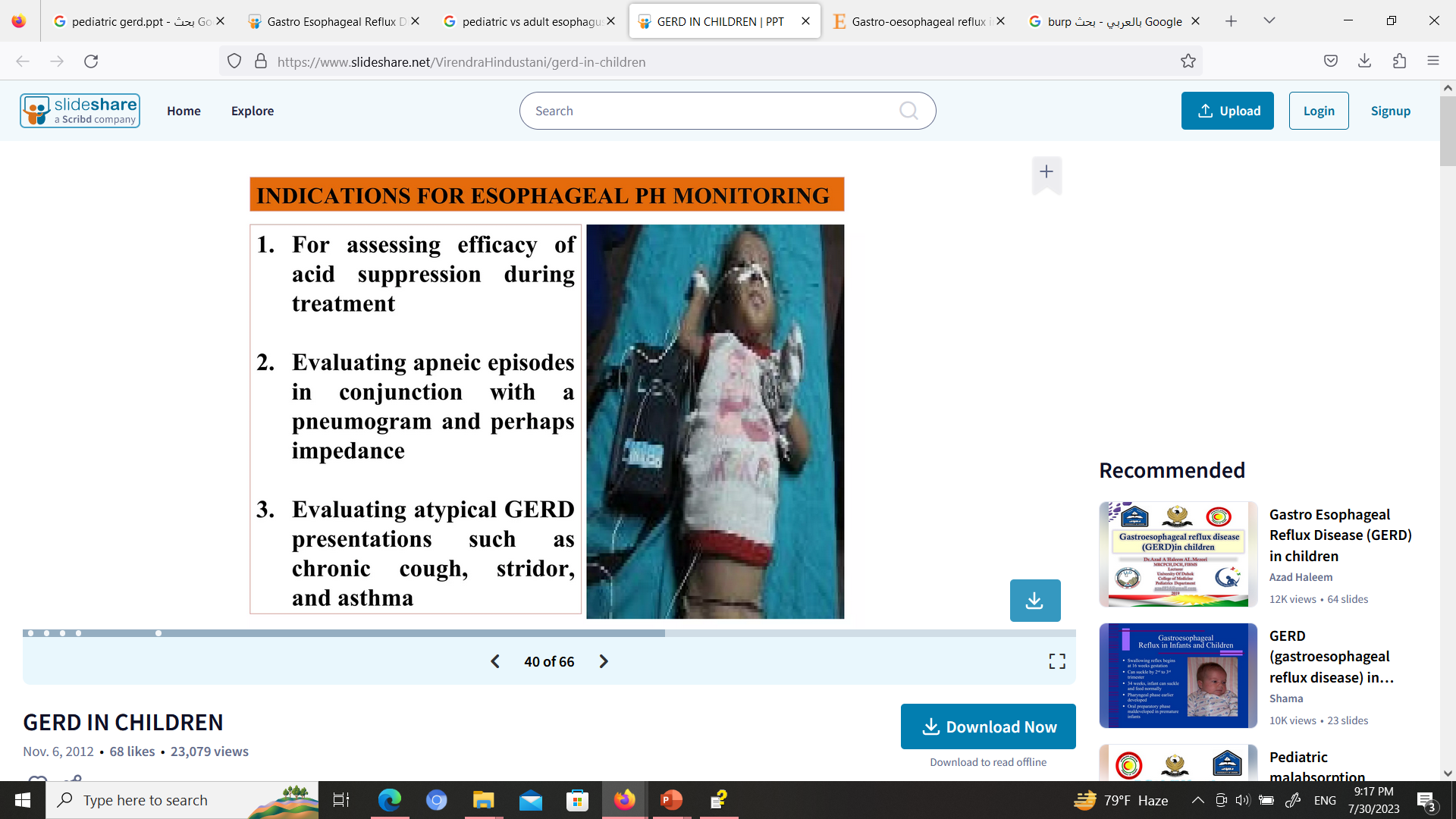 pH probe
Reﬂux index: percentage of study during which the pH is <4.0

Symptom index: the number of times a particular symptom associated with acid reﬂux occurs divided by the total number of times that particular symptom is recorded.
pH probes
Can not detect non-acid reflux episodes

 Esophageal pH monitoring is effective also for evaluating the efficacy of acid suppression therapy.
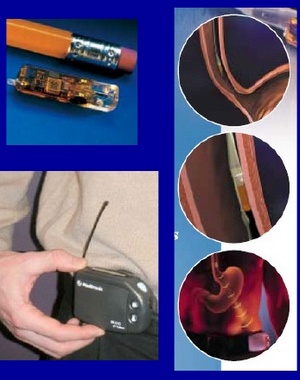 COMBINED MULTIPLE INTRALUMINAL IMPEDANCE AND PH MONITORING. (MII)
Detect acid, weak acids, and non acid reflux
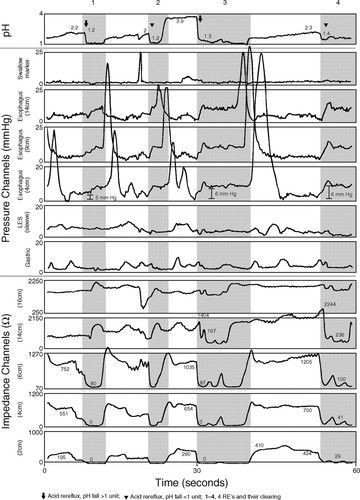 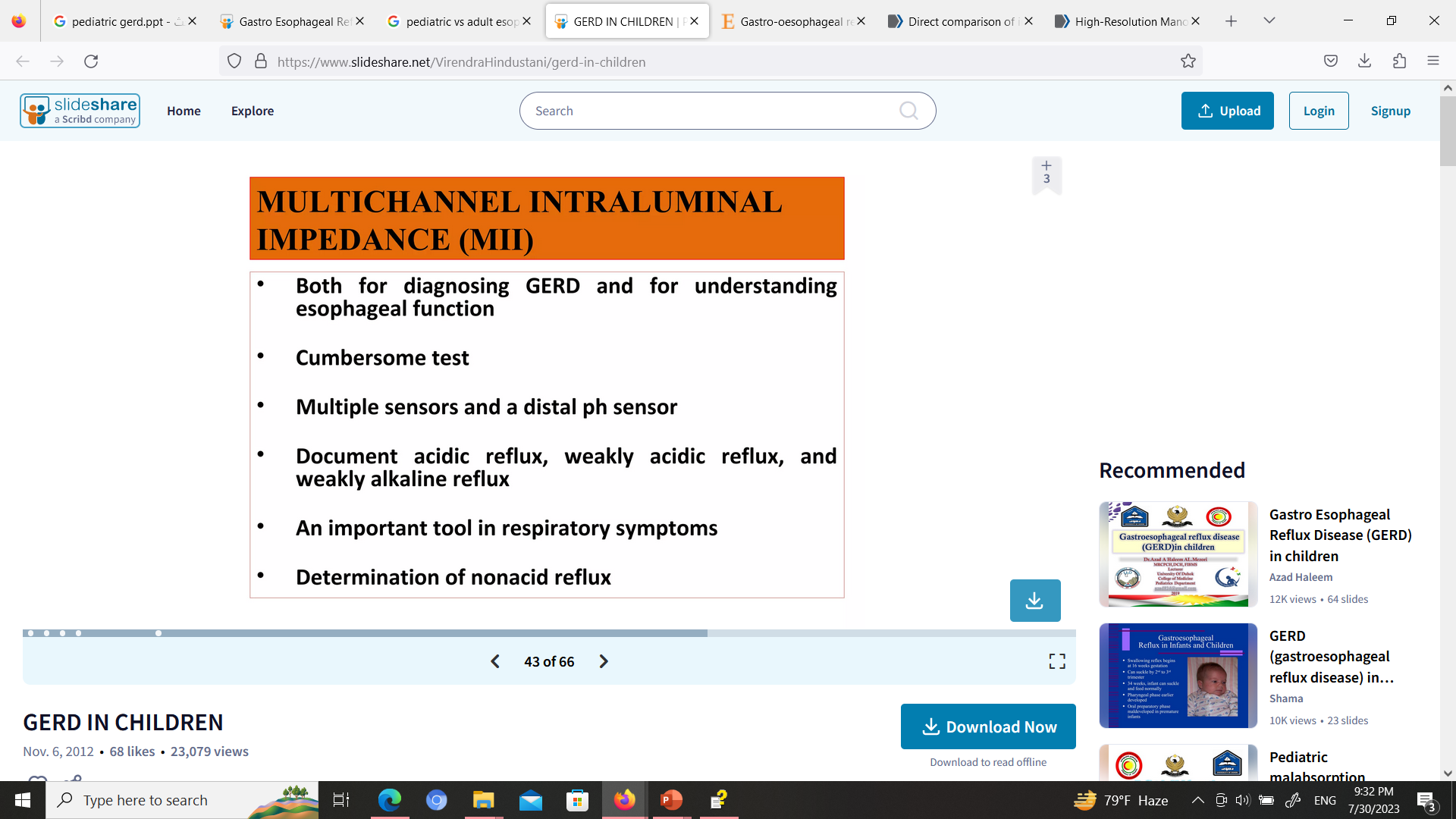 Upper GI exam
To role out anatomic abnormalities in the vomiting child, such as pyloric stenosis, and esophageal stricture

Also shows motility disorders as achalasia

It should not be used to diagnose GERD because nonpathologic reﬂux frequently is detected during this study.
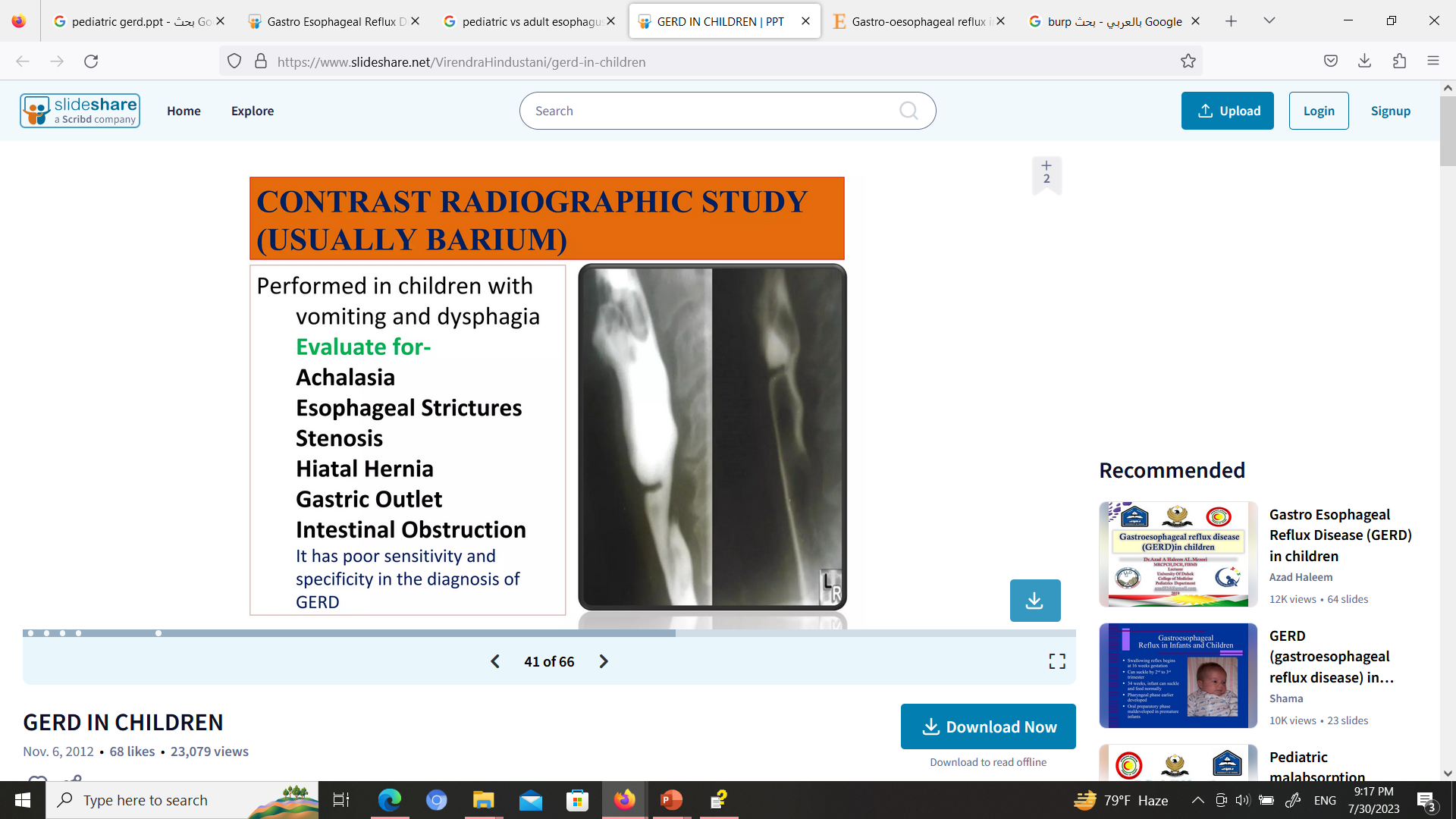 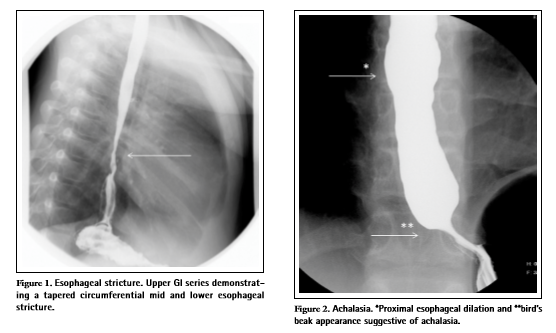 with biopsy Upper endoscopy
Can be used for diagnosis of esophagitis
Also used for diagnosis of PU, and crohn disease
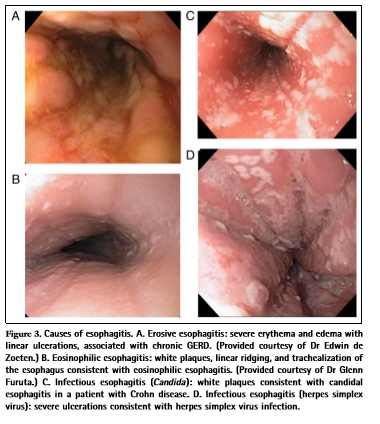 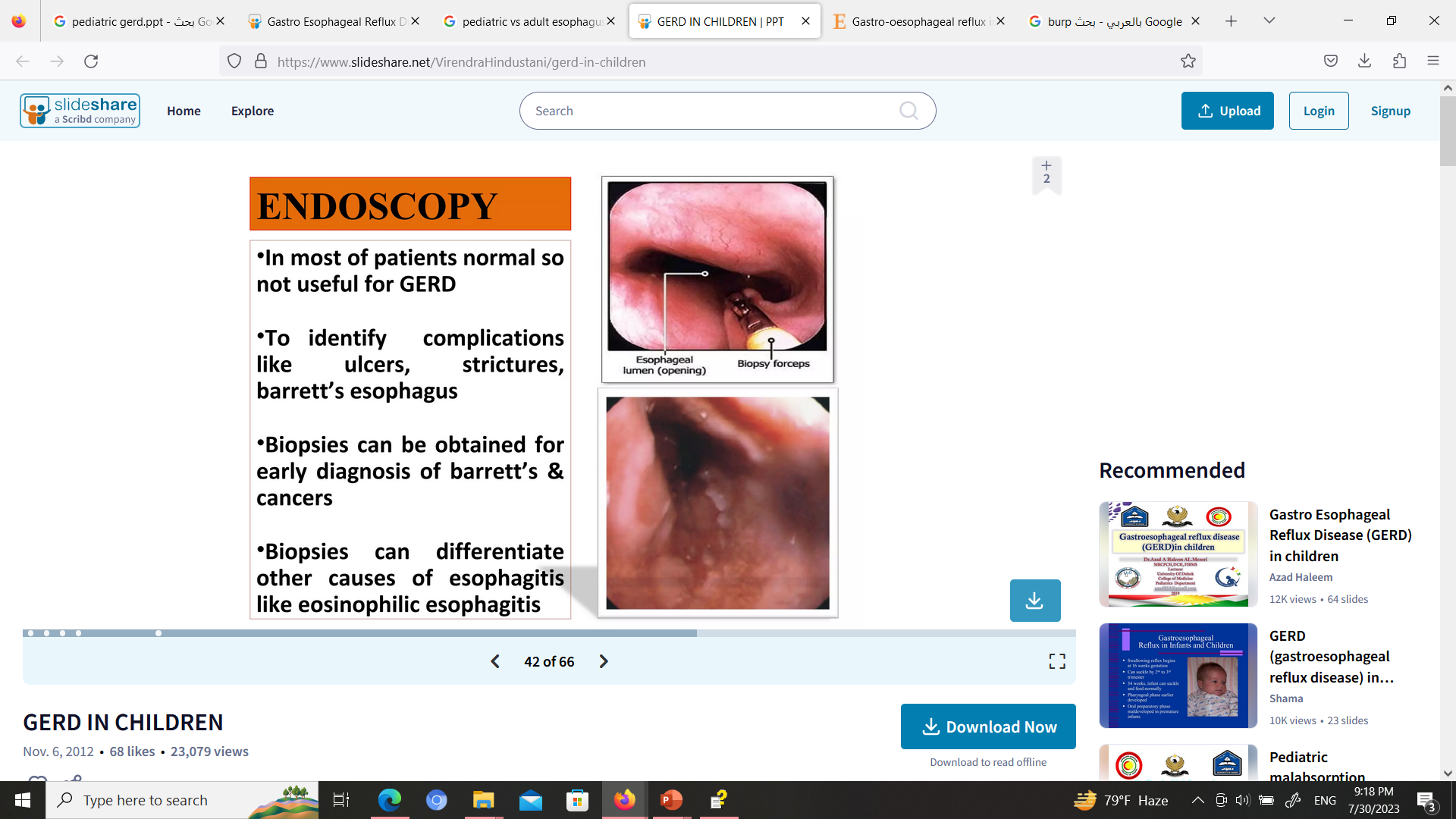 Nuclear scintigraphy
Not routinely used
To see where the formula goes after normal feeding

An isotop labeled formula is given and baby is monitored for GER for 1 hour after feeding

Diagnostic if material is seen in the lung

Also used to assess gastric emptying
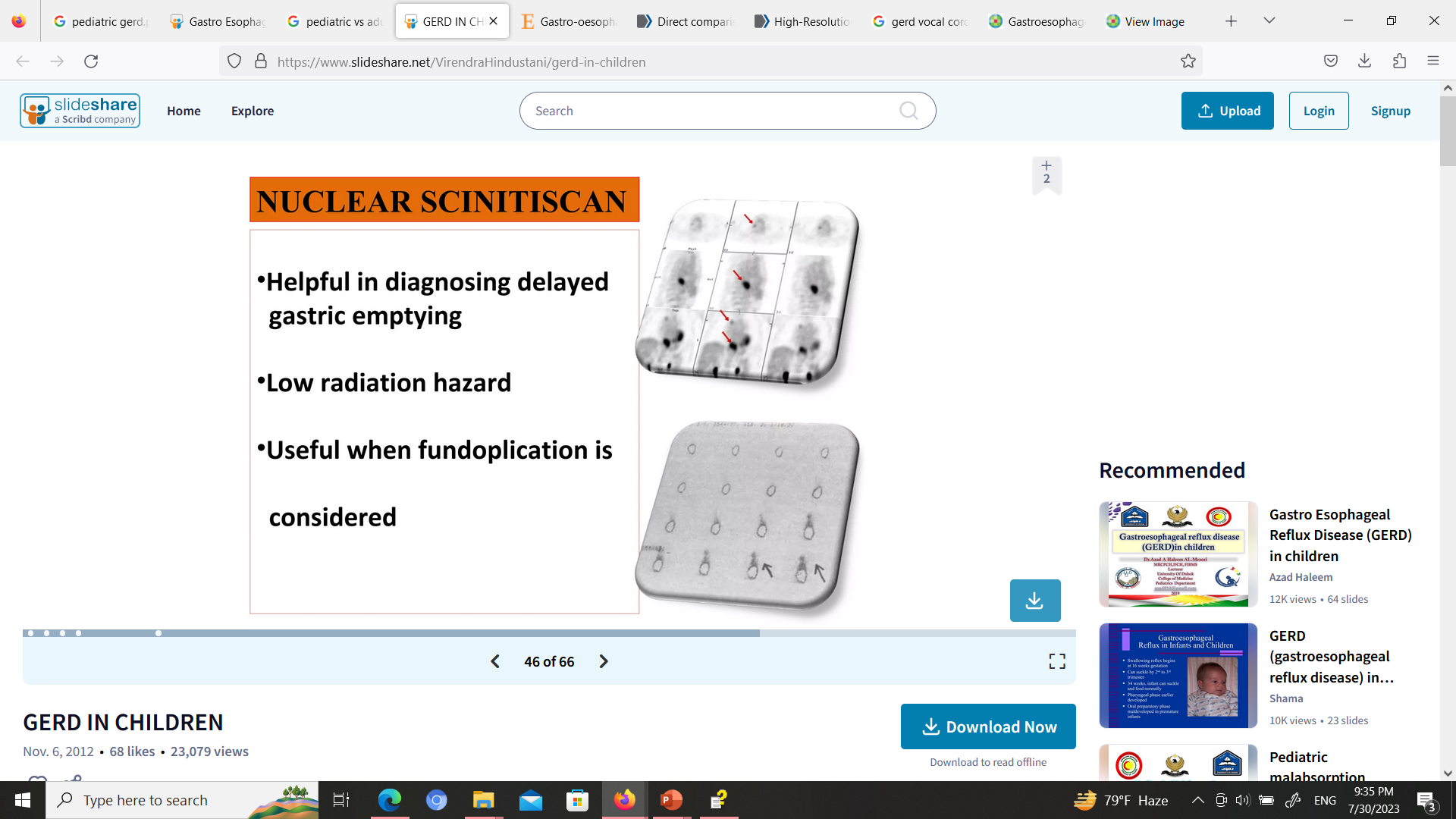 Esophageal manometry
Assess esophageal peristalsis and LES pressures

Diagnosis of esophageal motility disorders, such as achalasia

Manometry can not be used to diagnose GERD or predict success with therapy because it cannot determine whether any reﬂux (acid or nonacid) or esophagitis is present.
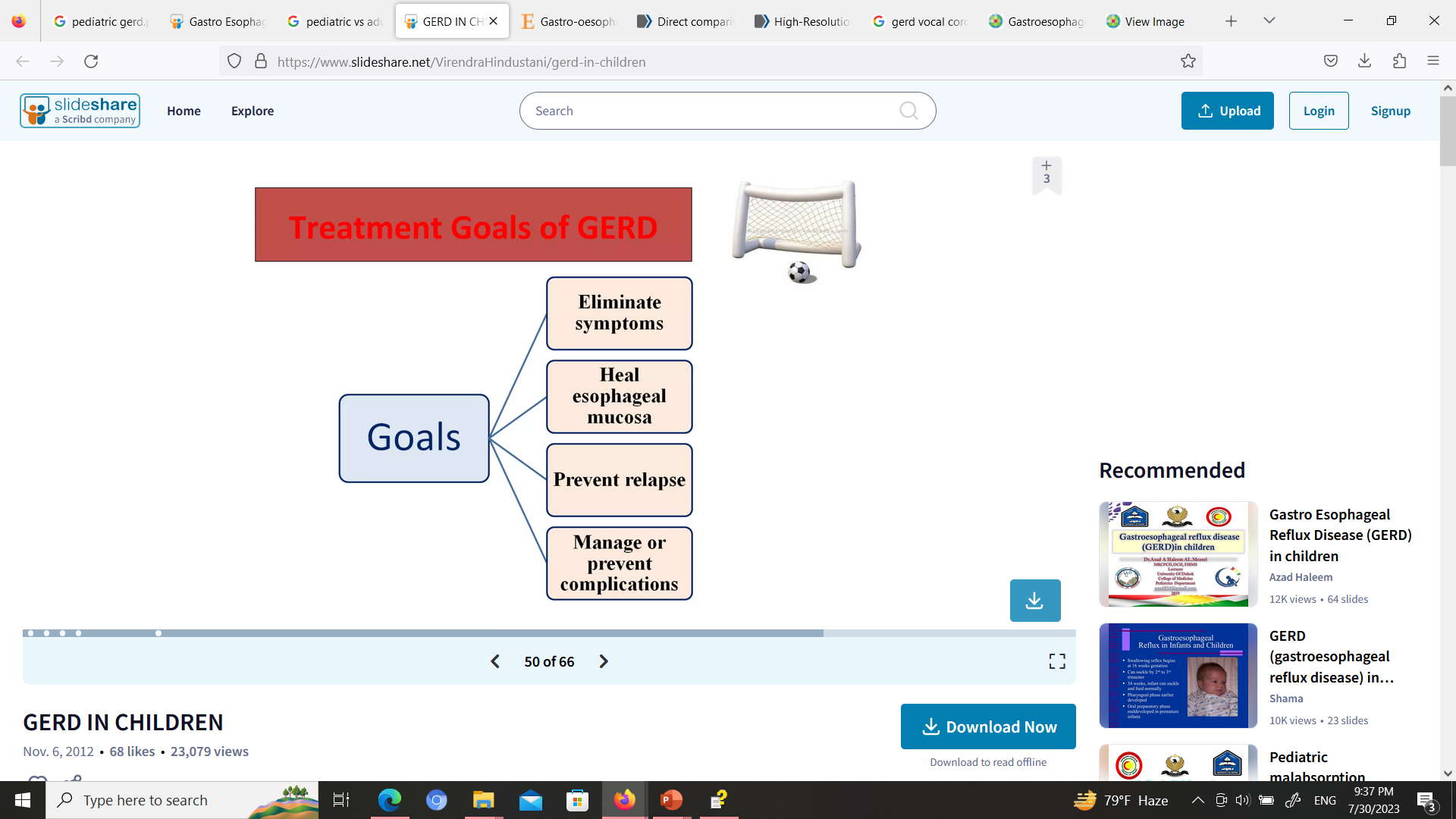 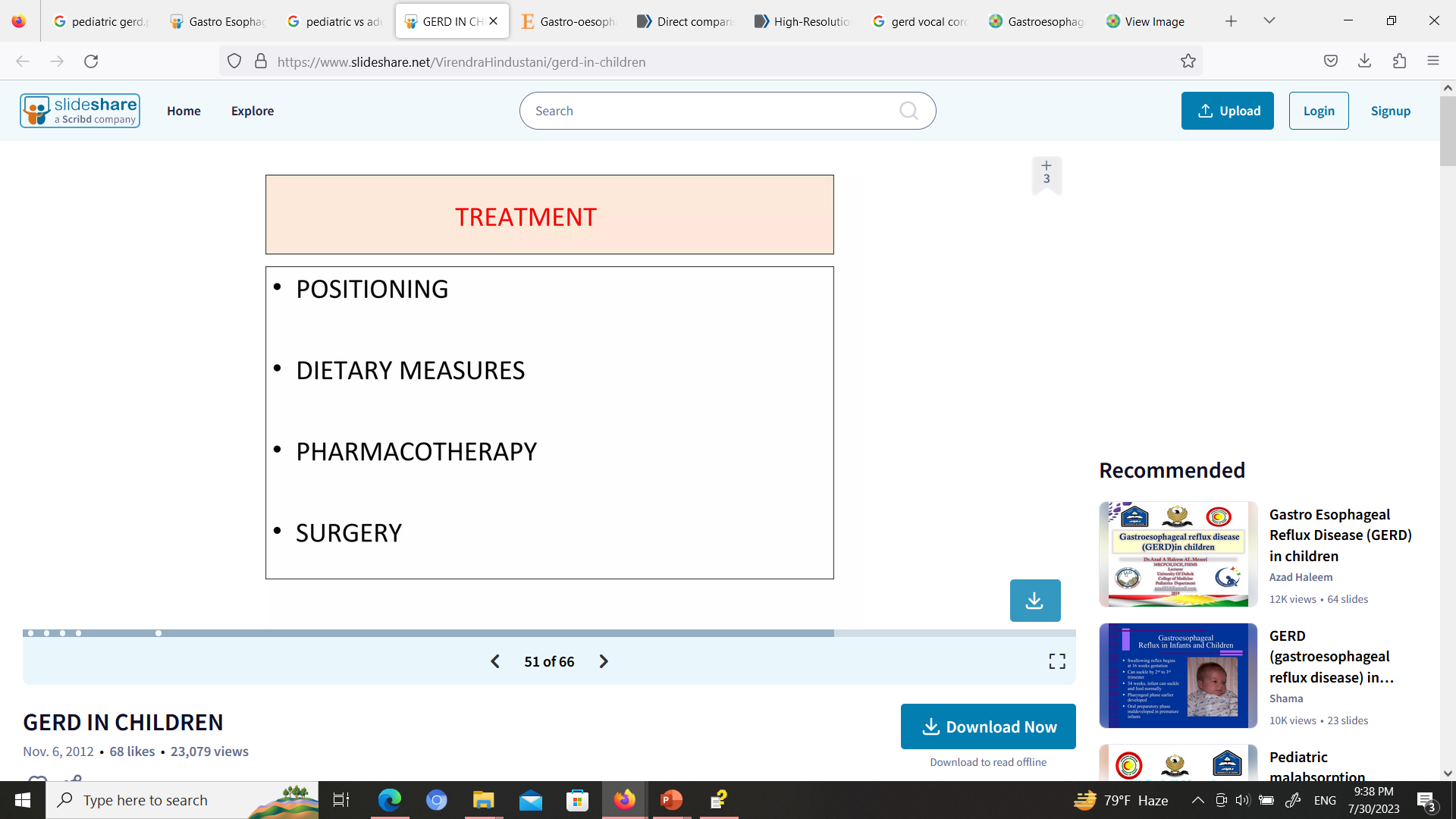 Treatment of GER
Elevation of head on bed
Don’t encourage sleeping on prone position
Thickening of formula, using 1-2 tablespoon  rice cereals, per ounce formula
AR formula
A trial of low allergy formula for 2 weeks ??
Avoid overfeeding
pharmacologic measures for GERD
When previous measures fail
esophagitis
PPI
Omeprazole
Lanzoprazole
Emeprazole
Pantoprazole
Rapeprazole
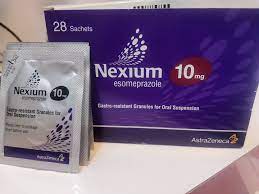 pharmacologic measures
H2 blockers
Ranitidine
Famotidine
nizatidine

Prokinatics?  
Metochlopramide
Erythromycin
[Speaker Notes: Bethanechol
crisapride]
Surgical
FUNDOPLICATION: reserved for neurologically impaired patients
 Also for GERD complications refractory to management
Post operative risk of pneumonia is the same as  gastrojujenal feeding
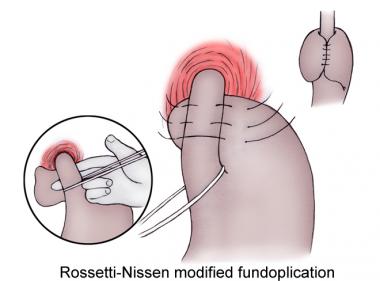 Thank you